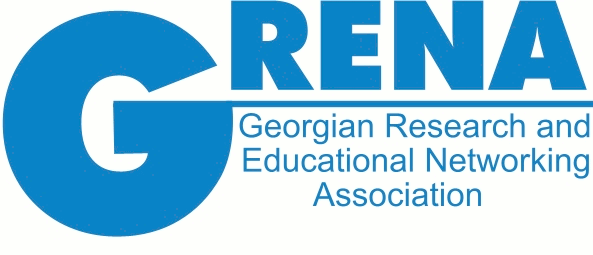 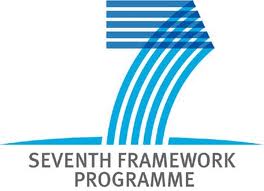 GRENA Participation in European Commission Projects
Prof. Ramaz Kvatadze
Georgian Research and Educational Networking Association – GRENA
ramaz@grena.ge
High-Performance Computing Infrastructure forSouth East Europe’s Research Communities HP-SEE
Contract n°: RI-261499
Project type: CP & CSA
Call: INFRA-2010-1.2.3: VRCs
Start date: 01/09/2010
Duration: 36 months
Total budget: 3 885 196 €
Funding from the EC: 2 100 000 €
Total funded effort, PMs: 539.5
Web site: www.hp-see.eu
14 Partners, GRNET is coordinator
June 18, 2012, Tbilisi, Georgia
2
HP-SEE Objectives
Empowering multi-disciplinary virtual research communities
Deploying integrated infrastructure for virtual research communities
Policy development and stimulating regional inclusion in pan-European HPC trends
Strengthening the regional and national human network
June 18, 2012, Tbilisi, Georgia
3
Research Applications
Computational Physics – 6 countries, 8 applications
Computational Chemistry – 6 countries, 7 applications
Life Science – 5 countries, 7 applications

From Georgia 1 application in Life Science  and 1 in Computational Physics
June 18, 2012, Tbilisi, Georgia
4
Integrated Sustainable Pan-European Infrastructure for Researchers in Europe - InSPIRE
4 year project with €25M EC contribution
Project cost €69M
Total Effort ~€330M
Effort: 9261
Project Partners - 51
 EGI.eu, 40 NGIs, 2 EIROs
 Asia Pacific  - 8 partners
Contact: steven.newhouse@egi.eu
Web: http://www.egi.eu/EGI-InSPIRE
June 18, 2012, Tbilisi, Georgia
5
InSPIRE Objectives
Continue towards a sustainable production infrastructure
Provide support to current structured international research communities
June 18, 2012, Tbilisi, Georgia
6
InSPIRE Activities
Reliable operation of the production infrastructure
Provisioning the software infrastructure
Support for heavy user communities
Support for operational tools
User community coordination
June 18, 2012, Tbilisi, Georgia
7
Other Funded Projects
EC FP7 - Policy dialogue in ICT to an Upper level for Reinforced EU-EECA Cooperation - PICTURE
EC FP7 - Central and Eastern European Networking Engine - CEENGINE
ISOC - Development of E-learning System in Georgia
OSGF - Implementation of New Services and Learning Courses in Information Technology
June 18, 2012, Tbilisi, Georgia
8
Submitted Projects
BLACK SEA CBC - CULTURe EXchange Platform - CULTUR-EXP
	Applicant: GRENA, Georgia
	Partners: organizations from Armenia, Bulgaria, Greece and Moldova
Tempus IV Call
Modernization of mathematics and statistics curricula for engineering and natural sciences studies in South Caucasian universities by introducing modern educational technologies (CAMATHTEL)
	Applicant: Universität des Saarlandes,  Saarbrücken, Germany
	Partners: organizations from France, Finland, Armenia and Georgia
Development of e-learning for promoted higher-education user services (DELPHUS) 
	Applicant: University of Duisburg-Essen, Essen, Germany
	Partners: organizations from Estonia, Lithuania, Armenia and Georgia
Program for student early employability based on practice-oriented knowledge (PEAK) 
	Applicant: Universität Leipzig, Leipzig, Germany
	Partners: organizations from Austria, Greece, Lithuania, Ukraine, Georgia and Kazakhstan
June 18, 2012, Tbilisi, Georgia
9
Thank you for attention!
June 18, 2012, Tbilisi, Georgia
10